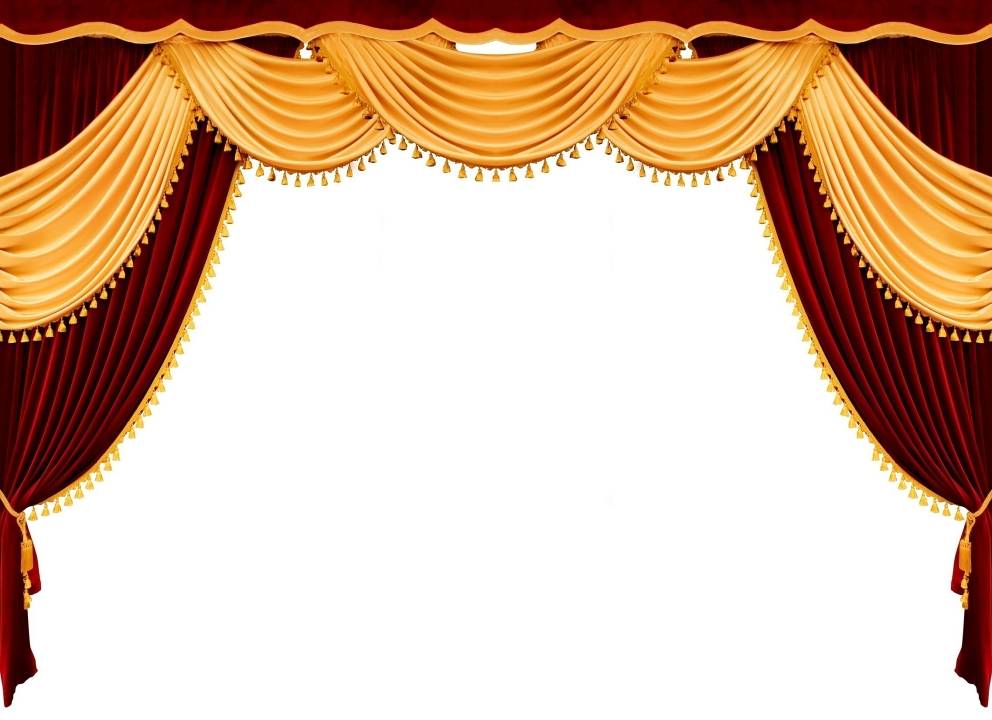 Подготовительная группа № 6 
Воспитатель I кат. – Турлаева М. А. (Ведущий)
Воспитатель I кат. – Розанова Н. Б. (Кот Ученый)
Логопед I кат. – Соколова С.А. (Звездочет)
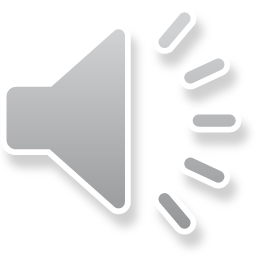 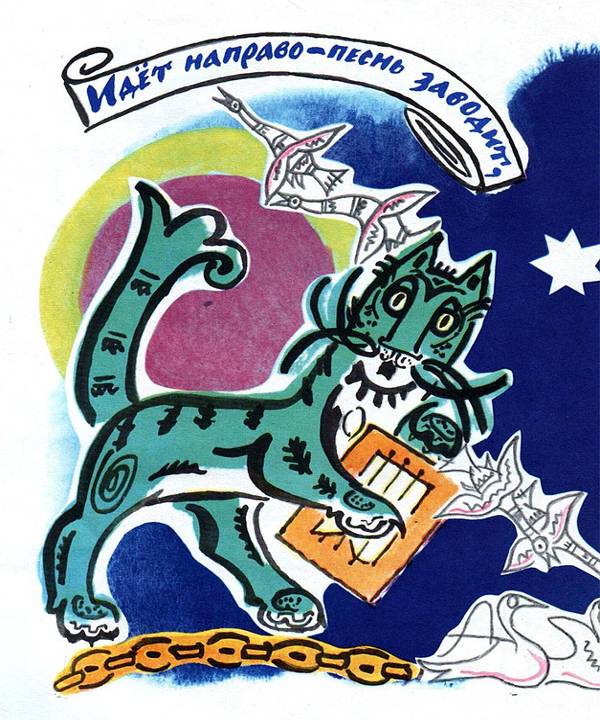 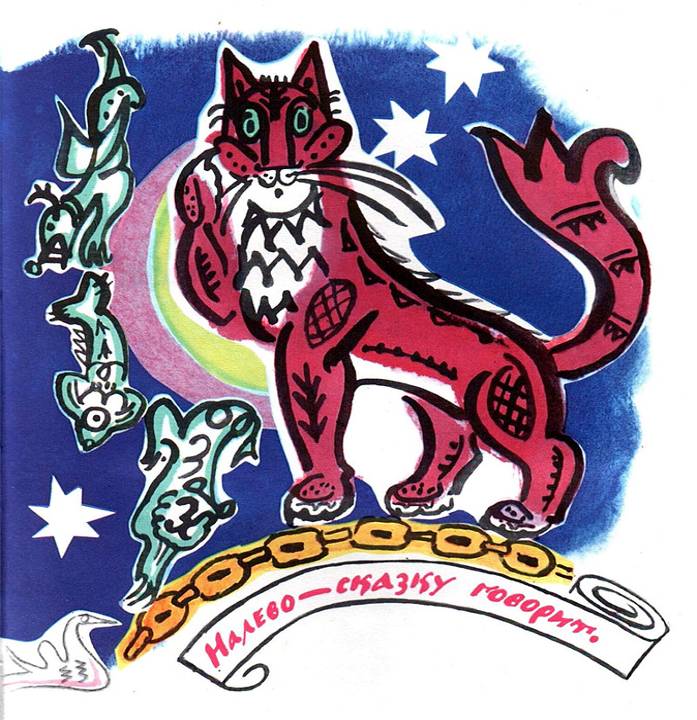 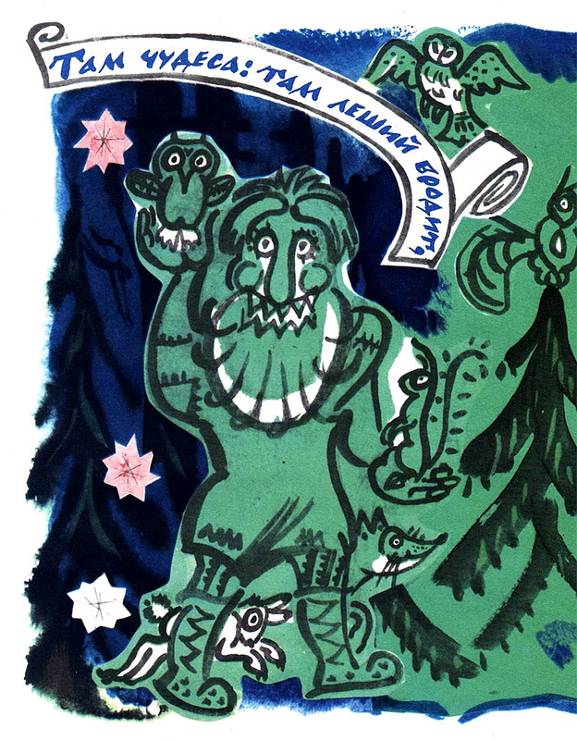 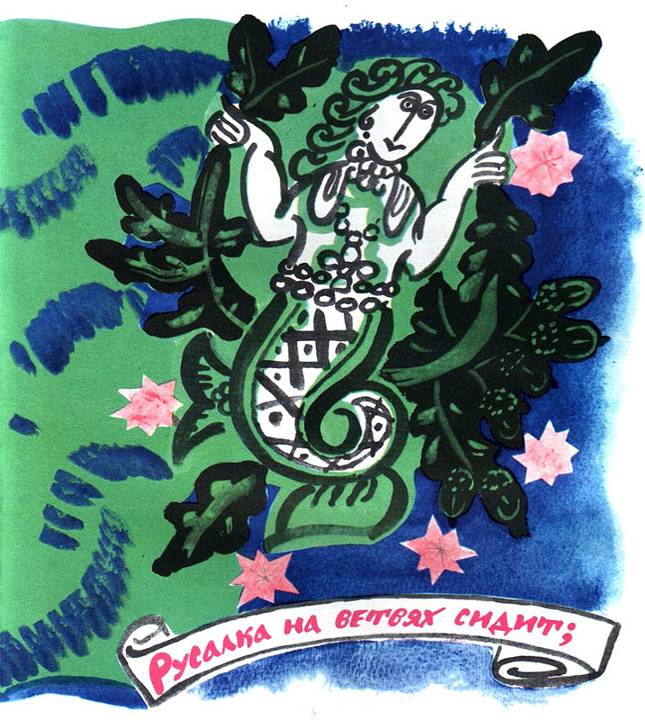 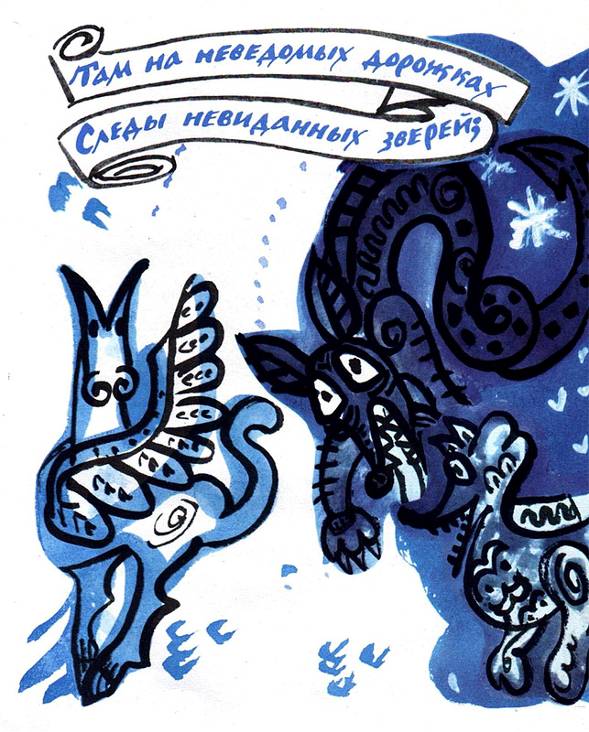 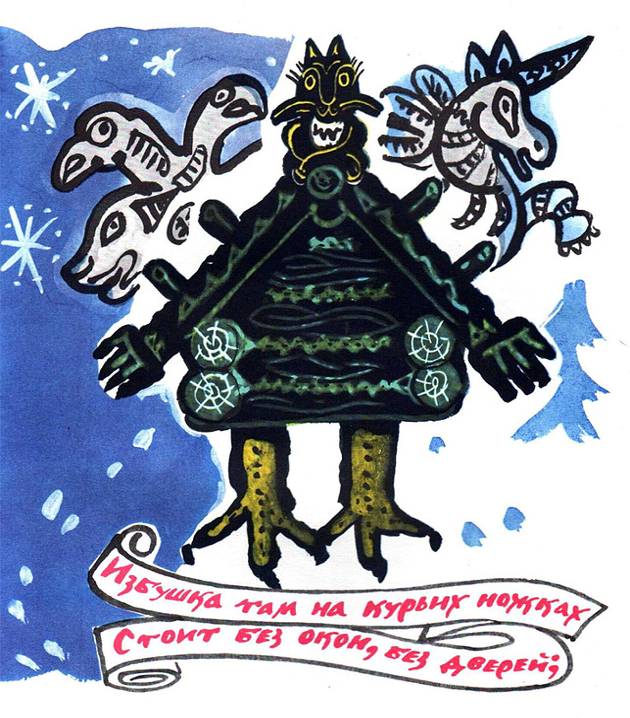 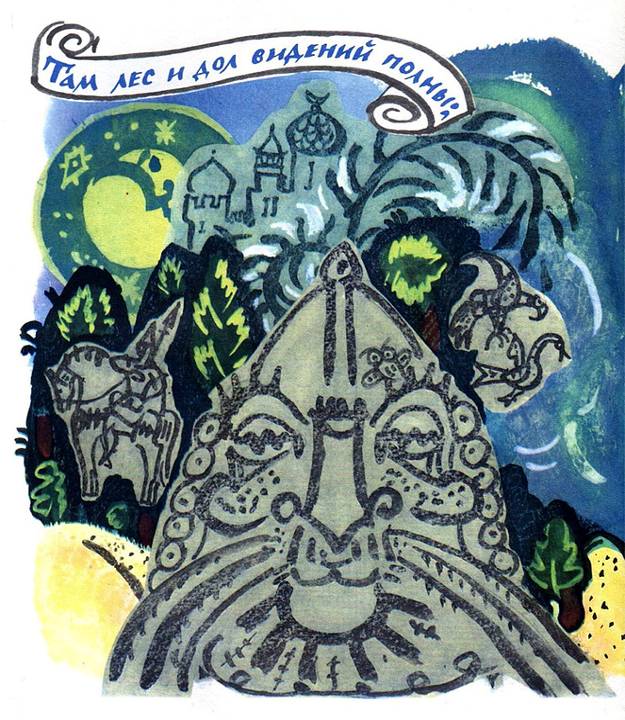 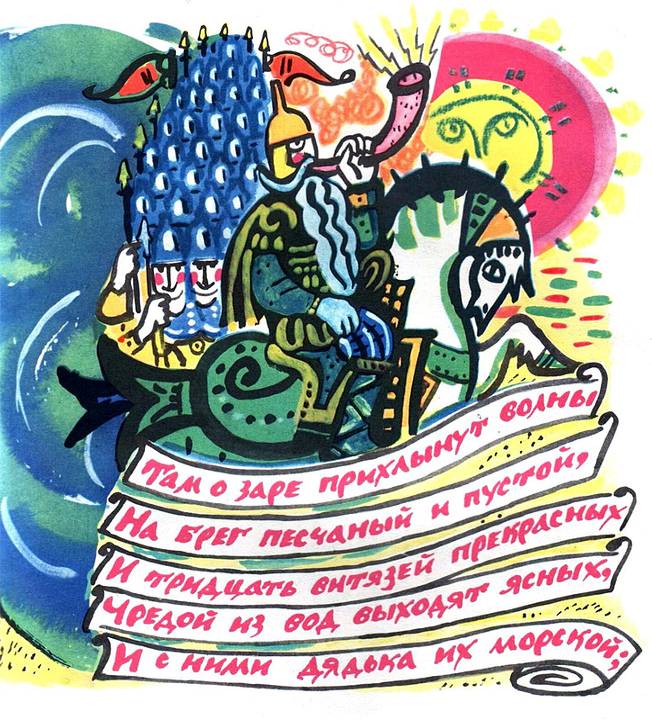 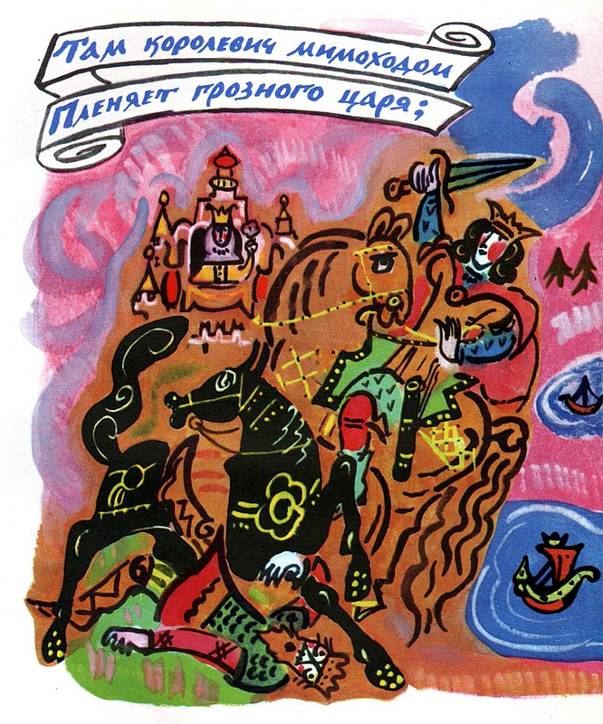 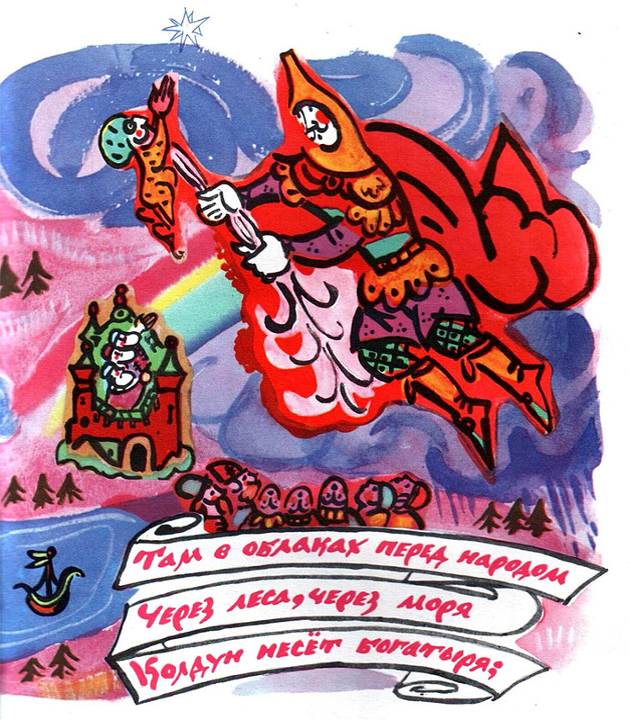 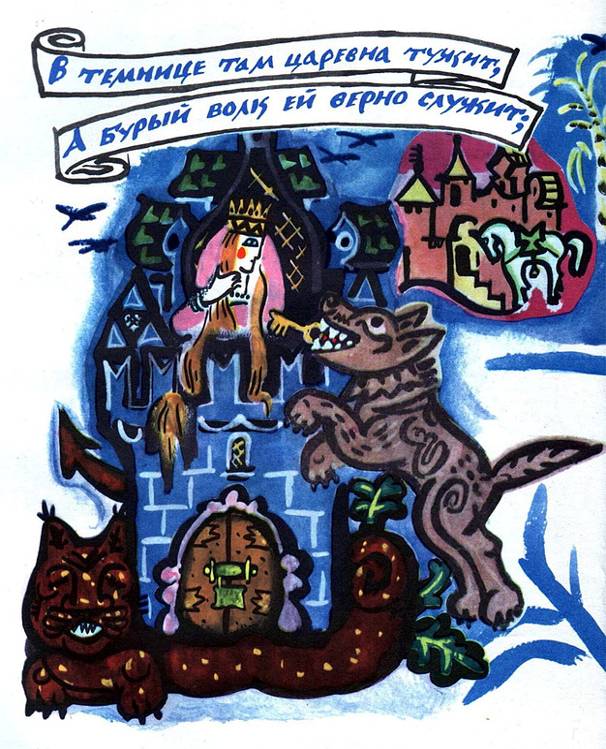 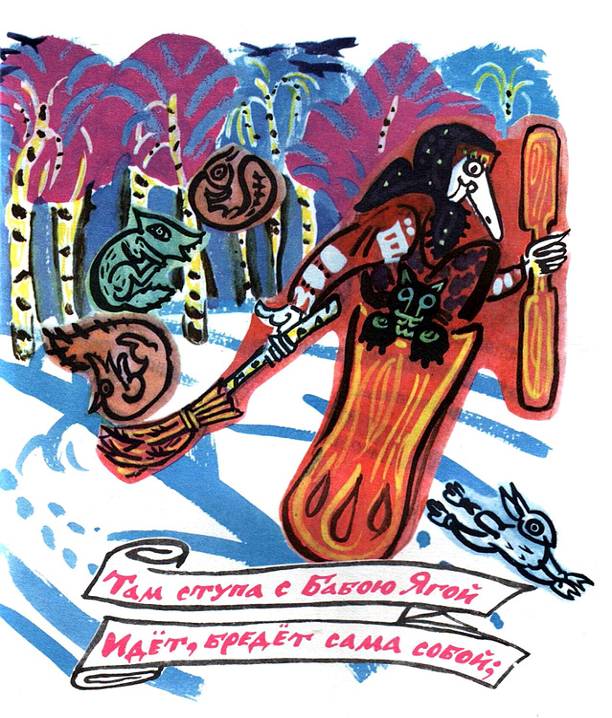 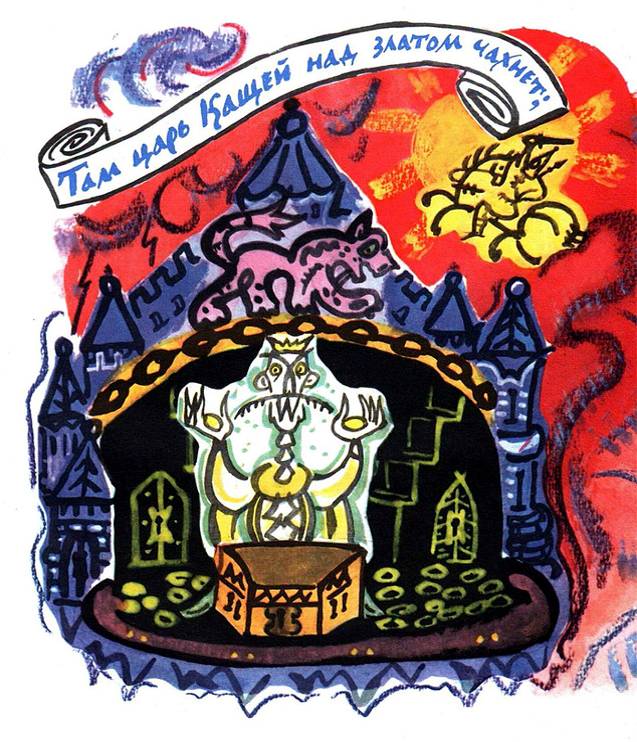 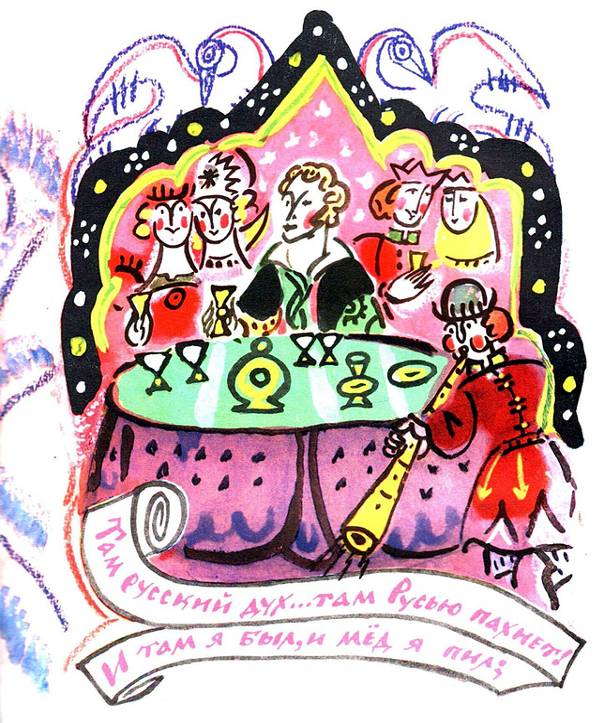 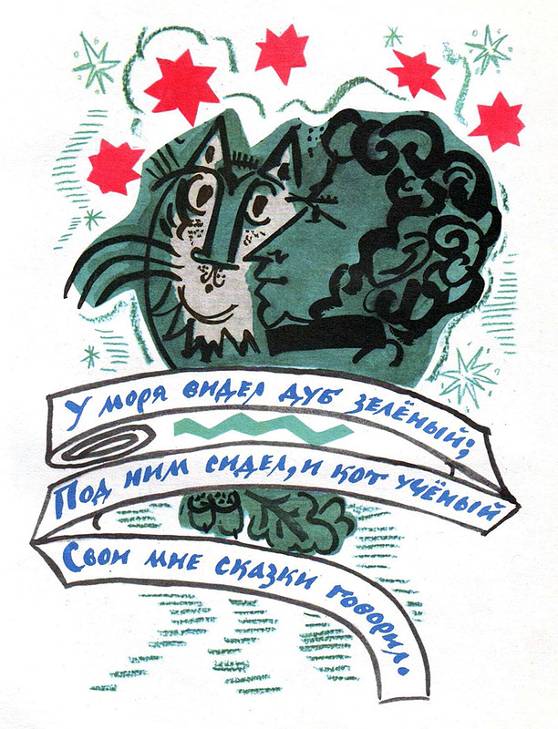 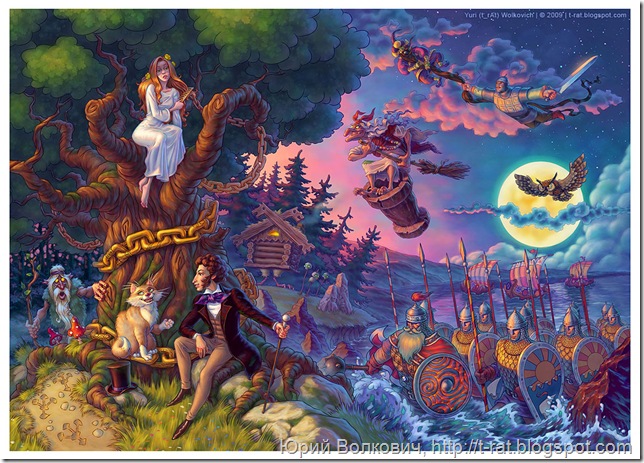 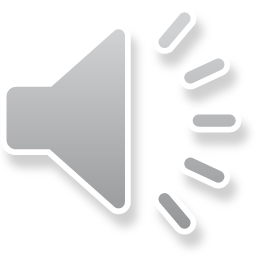 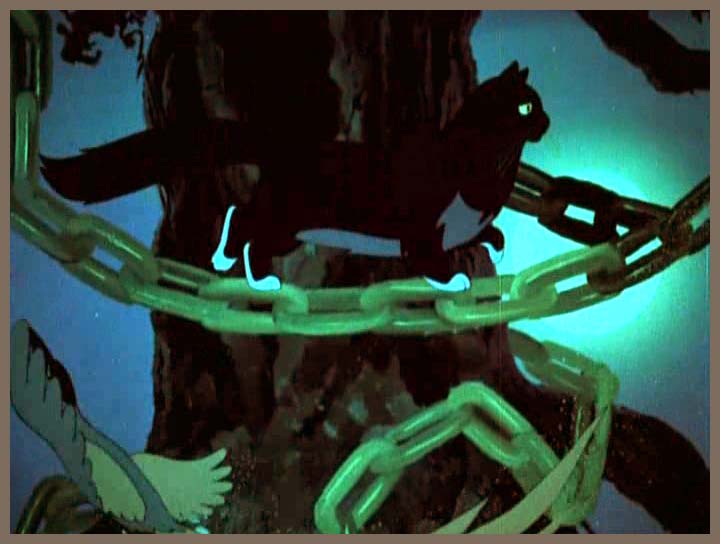 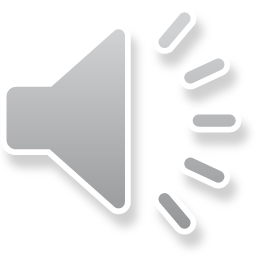 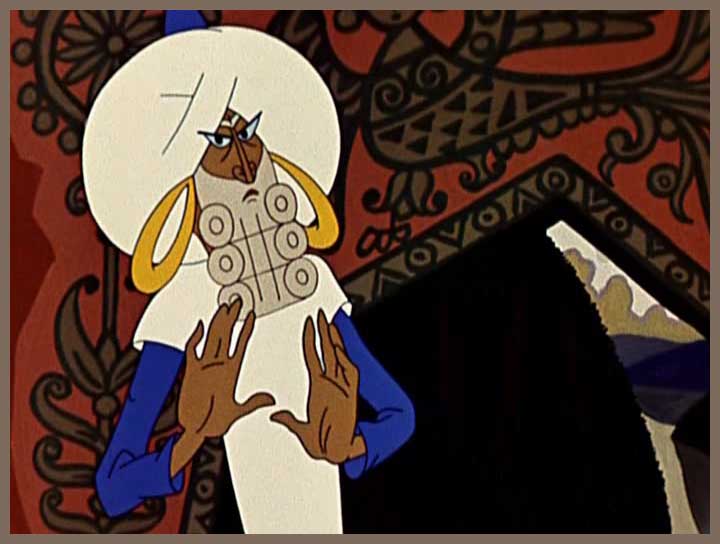 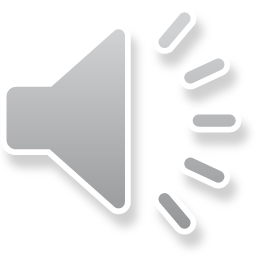 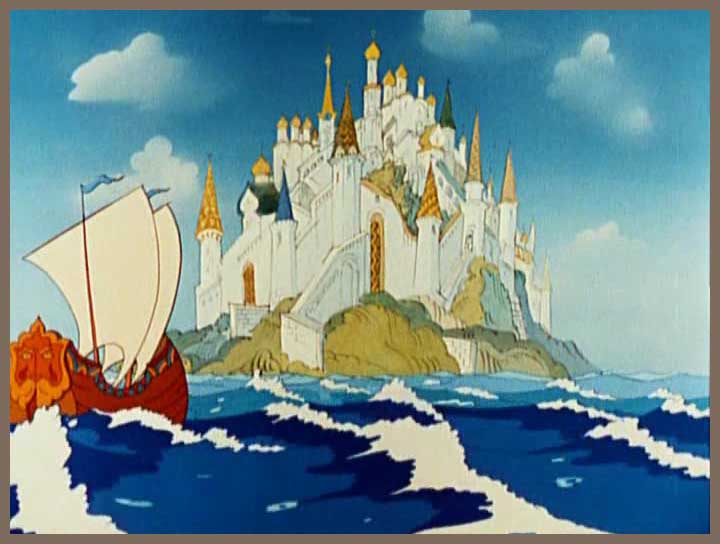 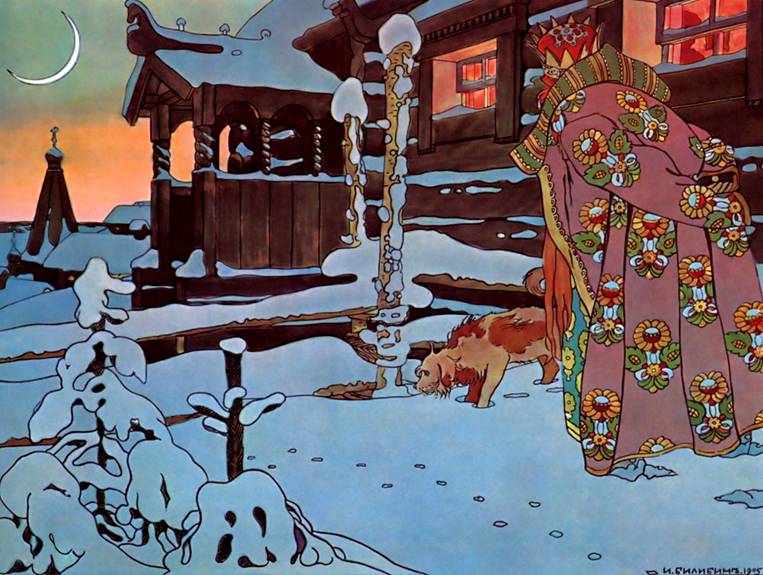 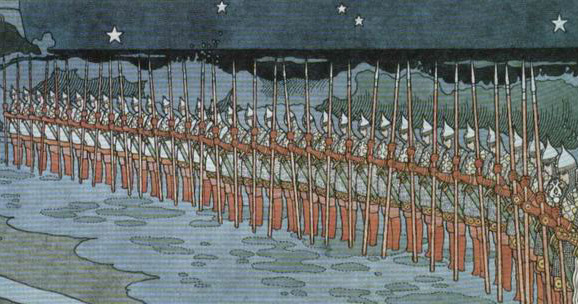 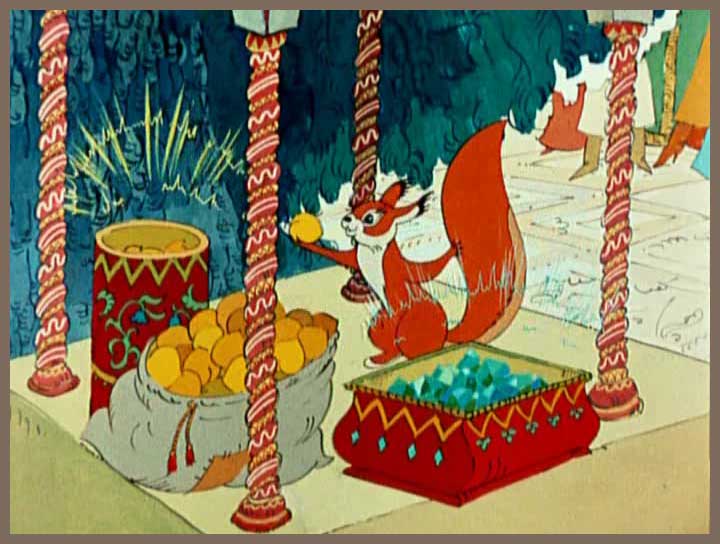 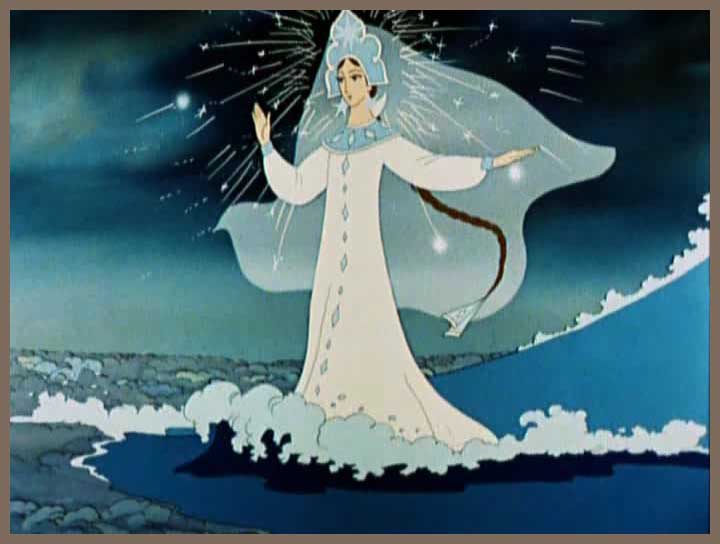 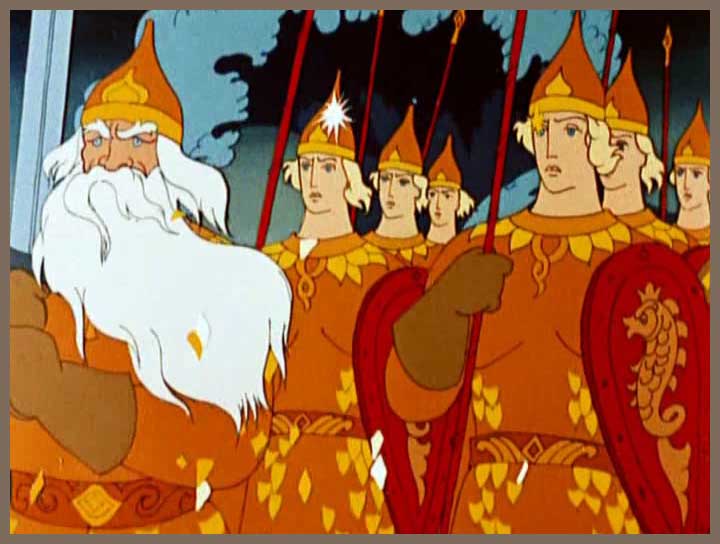 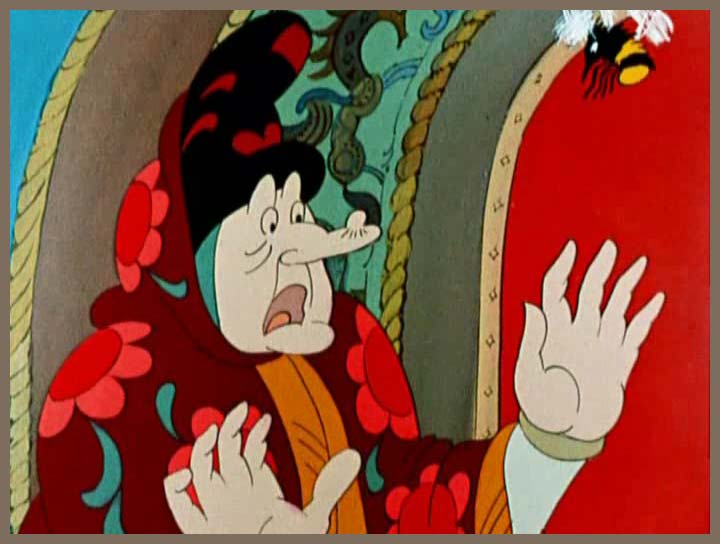 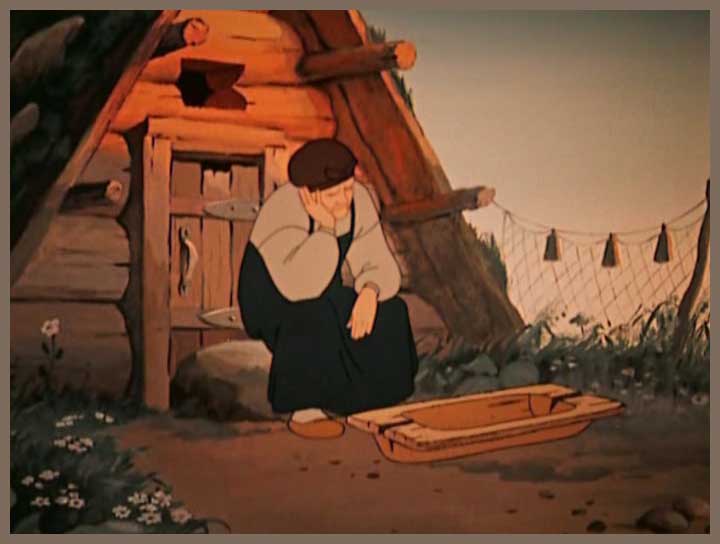 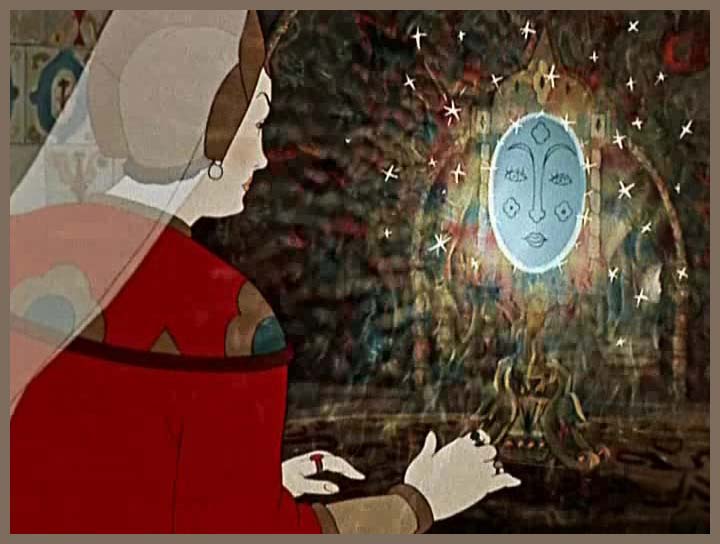 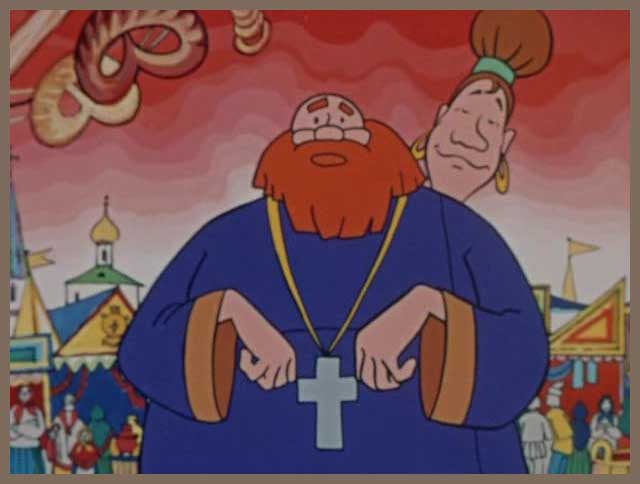 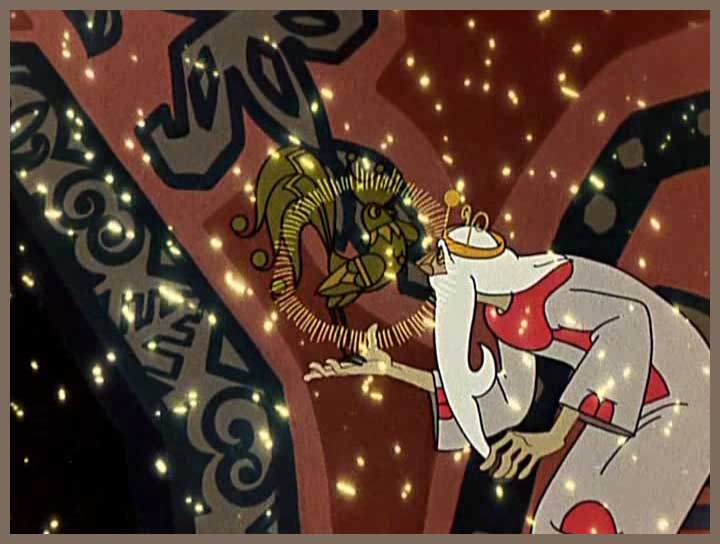 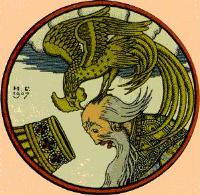 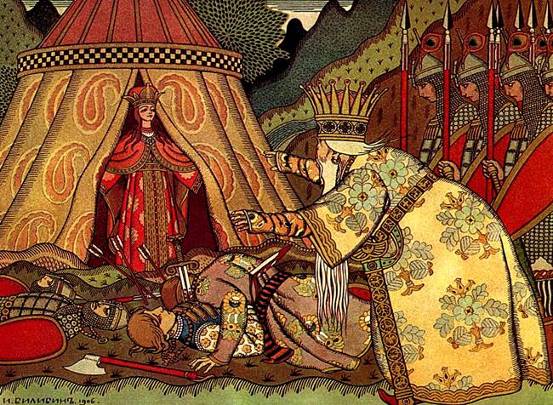 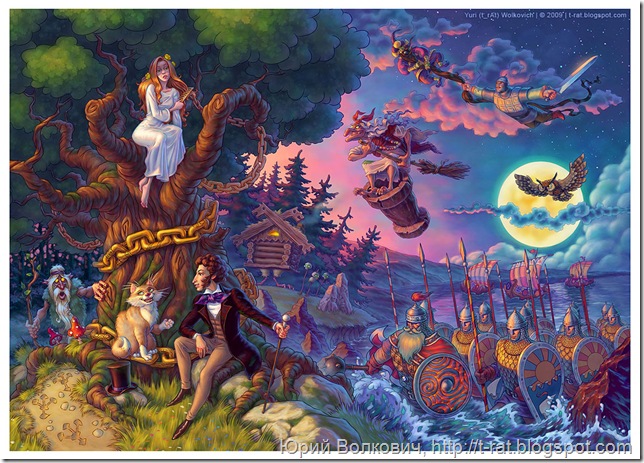